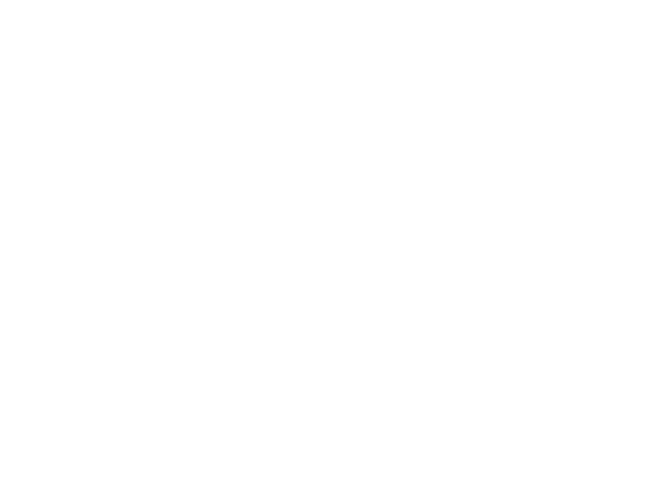 THE IA SYSTEM
THE IA SYSTEM
Where everyone involved makes a difference. What you do can improve the work environment for everyone, everywhere.
A collaboration between Afa Insurance, the Confederation of Swedish Enterprise, the Swedish Trade Union Confederation, the Council for Negotiation and Cooperation, and the industries.
– supports systematic reporting, follow-up, and handling of workplace events.
THE IA SYSTEM
IA is a 20+ years old initiative that today is the Swedish market leader, operating on all continents and available for all sectors.
VISION
For a safe and healthy work-life
Working both internally and within the group
Reporting within the company and sharing experiences within the group – learning by sharing.

Working both on-site and in the boardroom
Where all parties are involved in creating a true overview of operations and their potential risks – empowering companies to take action based on more accurate information.
The IA system exists to make operations safer for companies and employees, involving all aspects of the work-life situation.

Working both proactively and reactively
Reporting and analysing occupational risks, while protecting the individual’s privacy.
BACKGROUND
More than 20 years of experience
TODAY
1990
1997
In the 1990’s, the pulp and paper industry was heavily accident-stricken. There was a need to get a more complete picture of the work environment and its challenges, apart from the scarce information coming from within the companies.
So, in 1997, the IA system was initiated. Together with the pulp and paper industry, Afa Insurance developed theIA system for reporting accidents and analysing them, in order to take life-saving measures.
Today we have more than 20 years of experience working in close collaboration with our users, helping35+ sectors develop safer and more efficient operations.
SAFTEY
Ensuring safety at all levels
Creating a safer workplace was why we started and ensuring safety in all areas of our system is always our top priority.
This means ensuring the employee's safety at the workplace as well as the handling of both company and personal information.
Ensuring human safety
IA supports the systematic improvement of the work environment.

Our user-friendly interface makes it easy for employees and managers to use the system, thus creating a true overview of operations and their potential risks – empowering companies to take action based on more accurate information. 

It helps reduce sick leave and work-related injuries, as well as promotes well-being factors.

For example, the system supports preventive work using digital checklists for security rounds and risk analyses.
Ensuring company safety
Storing company and employee information securely is a big responsibility that we take very seriously. With more than 20 years on the market, our secure SaaS service has earned us our position as the Swedish market leader. Now we have users all over the world with almost 2 million employees.
The IA system is compliant with GDPR.
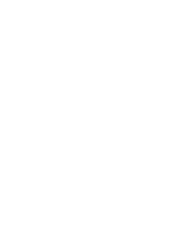 THE SYSTEM
What is the IA system?
The IA system is a web-based system that manages the entire improvement process – from occurrence reports, risk assessments, and cause analysis to actions and follow-ups. 
With the help from the IA system, all employees can easily participatein improving the work environment and safety at work.
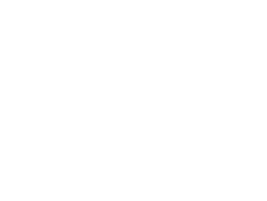 …and how does it work?
Putting the user experience at the centre; the IA system is easy to operate on all levels. You can get statistics for individual departments, the entire company, or your group at any time. And easily access reports and diagrams that can form the basis of management decisions on work environment matters.
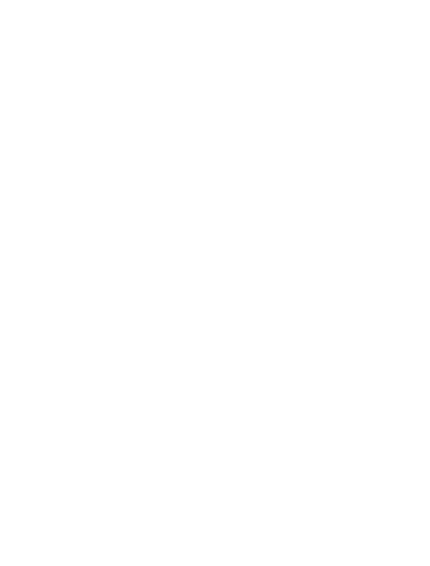 Our mobile app enables event reporting right on site – when and where it happened.
Becoming a user
All companies with any type of Swedish operation that have a Swedish collective agreement can use our system.
As this is a service supplied within the paid membership of the collective agreement, we can provide our service free of charge.
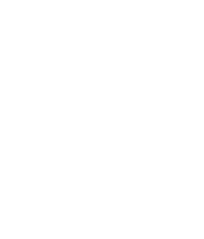 CONTACT
Want to learn more?
Please visit our site
https://iasystemet.se/en/